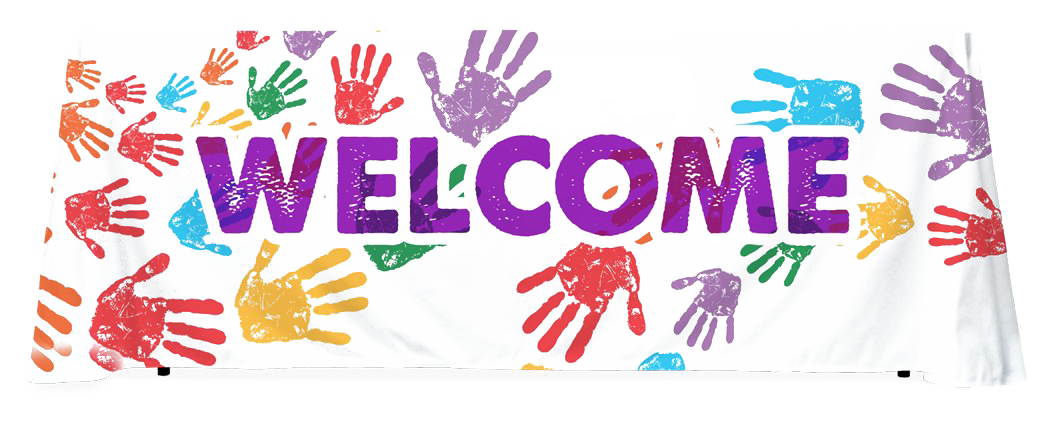 AGENDATitle I Agenda
Introduction of Teachers
What is Title I? 
Perea’s Current Data
Teacher Qualifications 
Reporting Pupil Progress 
Parents’ Rights to Know 
Parental Involvement
School/Parent Compact
Student Code of Conduct
School’s Instructional Curriculum 
Uniform
Student Expectations
Communication
Parent Interest Survey
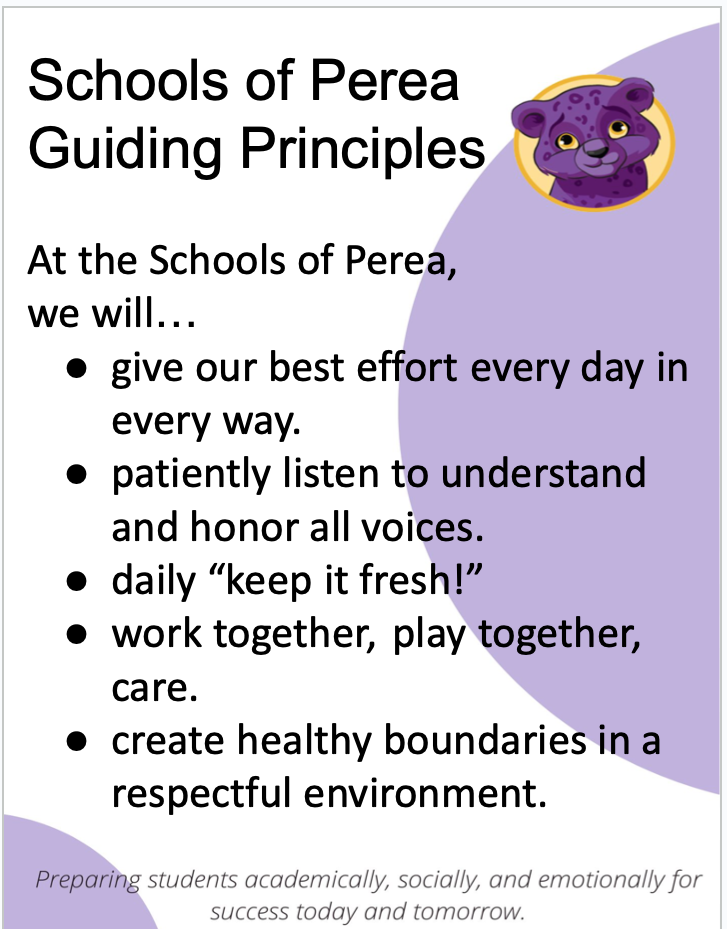 Goals for Title 1 and Meet the Teacher:
To help parents understand the work their child will be doing throughout the school year
To explain our expectations of your child
To share information about how parents can support their child’s learning  
Build rapport between teachers and parents
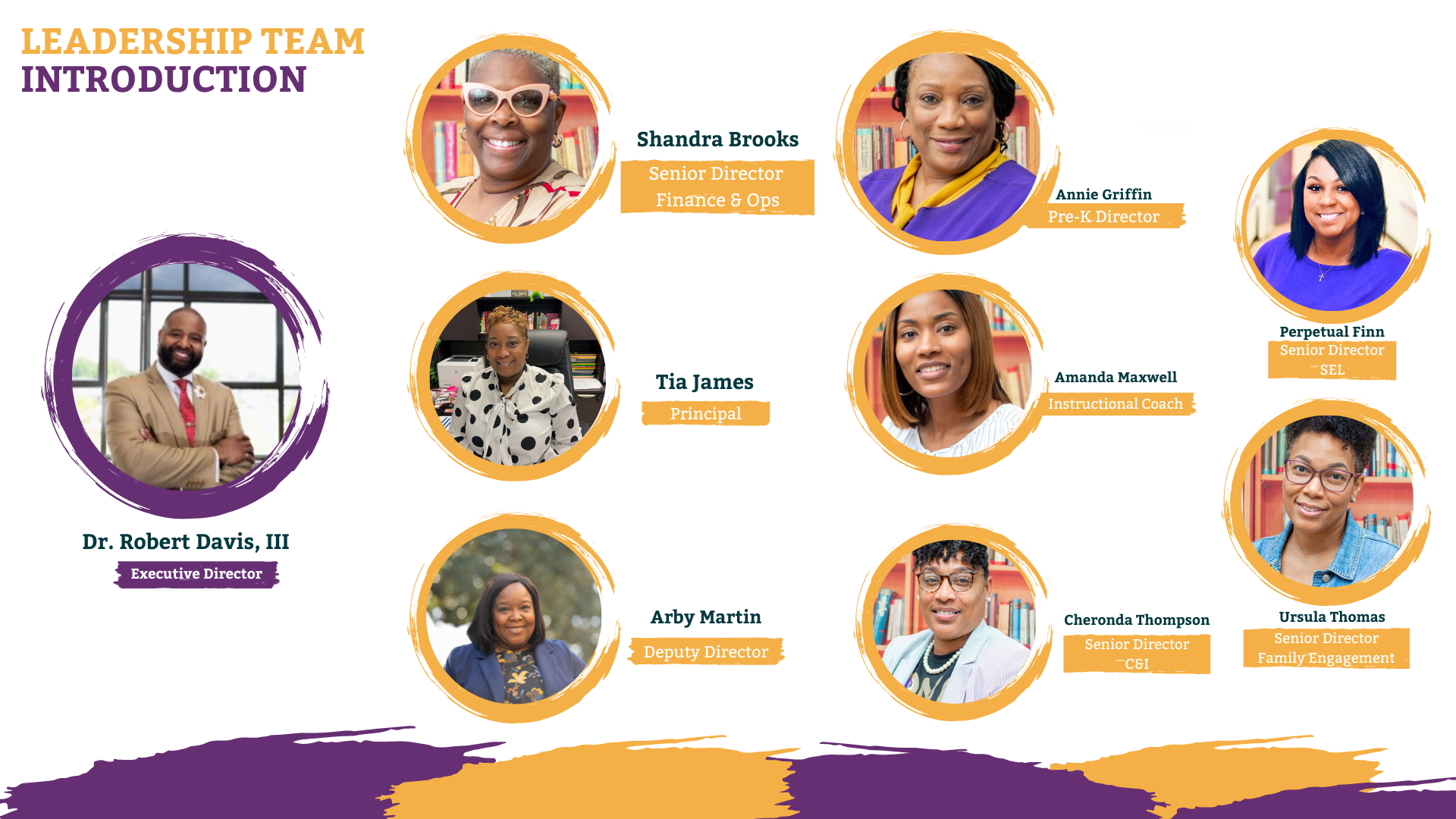 Introduction of Teachers- Preschool
PreK-3				PreK-4
Ms. Shay			Mrs. Dorothy
Ms. Deandrea		Ms. Tameria
Mrs. Robin			Mrs. Holt
Ms. Linda			Mrs. Sandra
Mrs. Janet			Ms. Shirley
Ms. Keandrea		Mr. Tabitha
				Mrs. Rotasha
				Ms. Tradinah
Introduction of Teachers- Kindergarten and 1st Grade
Ms. Kendrick		Mrs. Jones
Mrs. Brown			Ms. Williams
Ms. Lewis			Ms. House
Mrs. Robinson		Ms. Harvey
Ms. Scott
Ms. Hughes			Mrs. Jamerson
Ms. McKinzie		Mrs. Porterfield
Introduction of Teachers- 2nd Grade
Mr. Sanders			Mrs. Spears
Mrs. Davis			Ms. Yarbrough
Ms. Mallory
What does it mean to be Title 1?
Being a Title I school means receiving federal funding (Title I dollars) to supplement the school’s existing programs. These dollars are used for…

Identifying students experiencing academic difficulties and providing timely assistance to help these student’s meet the State’s challenging content standards

Purchasing supplemental staff/programs/materials/supplies

Conducting parental involvement meetings/training/activities

Recruiting/Hiring/Retaining Highly Qualified Teachers
Perea Elementary’s Current Data
English Language Arts




Mathematics
Teacher Qualifications
The Elementary and Secondary Education Act gives the parents and guardians of children attending a school that receives Title I funding, the right to know the qualifications of your child’s teacher(s).  

It is our intent to provide each student in Memphis-Shelby County Schools with teachers and paraprofessionals that are highly qualified.  
As required by federal law, all teachers in Title I schools must have a minimum of a bachelor’s degree and have demonstrated highly qualified competency in the academic subjects they teacher. 
New hired paraprofessionals must also meet rigorous requirements set forth for them by the State of Tennessee as well.
Reporting Pupil Progress
Report cards are issued to parents at the end of each grading period. 
Grading Period 1: August 7th – October 6th  
Grading Period 2: October 17th – December 22nd  
Grading Period 3: January 8th – March 8th 
Grading Period 4: March 19th – May 22th 

Progress Reports/Interims are issued to parents within the grading period.
Parents’ Right To Know
All parents have the right to request the following:
A teacher’s professional qualifications licensure, grade(s) certification, waivers
A teacher’s baccalaureate and/or graduate degree, fields of endorsement, previous teaching experience
A paraprofessional’s qualifications
An annual notice of Student Education Records Privacy and notice for disclosure of School Directory Information
An assurance that their child’s name, address and telephone listing not be released to military recruiters.
Parents’ Right To Know
All parents will receive information on the following:
Their child’s level of achievement on each of the state’s academic assessments
Notification of the right to transfer the child to another school in the district if the student becomes a victim of a violent crime or is assigned to an unsafe school. 
District Family Involvement Policy and School Parent Involvement Policy
Parental Involvement Plan
The Schools of Perea will develop a culture for Perea families to collaborate and work together as one system that encourages families to learn from each other as individuals and in groups, invite community partnerships to share education and career experiences with families, and provide opportunities for continued participation and involvement.
Parents’ involvement is vital to the success of our students. Research shows that parent involvement enhances student self-esteem, increases academic achievement and cognitive development, and improves student behavior and attendance. The Schools of Perea has created a family engagement plan that reflects practices that enhance parent engagement and community involvement.
Parental Involvement Plan cont.
Facilitate family cohesion and school belonging
Strategies include:
Schools of Perea will provide an onsite Parent Resource Center with resources to  promote self-sufficiency, student achievement, counseling, and supportive services.
Families will engage in a battery of assessments to develop and accomplish identified goals for their child and family. 
Family Coaches, Sr. Director of Family and Community Engagement, and Community Partners will support families with workshops to enhance skill levels of adults, parenting skills, and share information regarding available programs.
The Family Engagement Team will participate in the home visit program to support family and academic goals. 
Family and Community Engagement events will be provided monthly to families to increase family involvement and school culture.
Parental Involvement Plan cont.
2. Establishes a network of community resources

Strategies include:
Building partnerships with community and technical colleges such as Southwest Community College, TCAT-Memphis, and Arkansas State University-Mid-South.
Maintaining a relationship with city-wide organizations to enhance adult and child learning.
Informing families of diverse resources and outreach programs; including organizations that promote learning and well-being.
Linking families with support services, peer-to-peer groups, and various resources aligned with family needs.
The Family Engagement Team will ensure families are aware of services and their rights under federal and state laws.
Parental Involvement Plan Cont..
3. Increase family participation in decision-making 

Strategies include:
Closing participation gaps for the Family Advisory Board to increase parent/teacher relationships and school culture.
Families sharing their opinions regarding campus climate, future programs, family needs, and the SoP Family and Community Engagement Program by completing annual and bi-annual surveys.
Parental Involvement Plan cont.
4. Develop staff skills in evidence-based practices that support families in meeting their children’s learning benchmarks 
Strategies include:
Ongoing professional development for all staff members in the area(s) of cultural responsiveness, academic partnership, trauma-informed parenting, and family engagement.
Providing knowledge based on the importance of family engagement.
Providing professional development that focuses on crucial conversations with families.
Additional professional development to include de-escalation skills, dealing with families in crisis, confidentiality, etc. 
Gaining an understanding of early intervention services to support family inquiries and needs.
School/Parent Compact
School/Parent Compact
The compact is a commitment from the school, the parent, and the student to share in the responsibility for improved academic achievement

You, as Title I Parents, have the right to be involved in the development of the School-Parent Compact.

After all signatures have been gathered, the compacts will be located in my office.
Student Code of Conduct
Examples of Unacceptable Behaviors
Physical touching of another person with or without the intent to cause injury 
Fighting
Bullying (include cyberbullying)
Posing a physical threat to oneself or others (banging head, making a threat)
Possession of a weapon, drugs or alcohol
Coming to school or any school activity under the influence of alcohol, drugs, or other foreign substance 
Refusal to stay within the teacher’s site 
Verbal harassment of a teacher (cursing, name calling, or mocking)
Use of profanity 
Tantrum at a volume that inhibits the flow of the class
Destruction of property
Theft
Sexual touching, language, gestures, or actions with cause injury, fear, and/or emotional harm to another person, with or without the use of force.
Instructional Curriculum
Uniform
Dress Code
Uniforms are mandatory for each child. The uniform is dark blue, black, or khaki bottoms and a yellow or purple polo shirt with or without the SoP  logo. Polo shirts are required Monday-Thursday.  School t-shirts are allowed on Friday ONLY.  All shirts must be tucked in. Denim wear is not acceptable. Earrings and sagging pants are not acceptable. Walking shorts are permitted (these are straight shorts that come to the knee). 
No sandals
No earrings 
No shorts 6 inches above the knee
Student Expectations
Be on Time & Have Supplies for Class 
Follow Rules, Procedures, Dress Code
Complete Assignments
Return Wednesday Folder by Thursday
Maintain Homework Binder
Make-Up Work Done in Timely Manner
Give Notes/Money to Teacher
(List anything you expect students to do)
Communication
Pre-arranged conferences are required for conferences held outside of school-wide conferences
Conferences must be held during the teacher’s planning period or before/after school
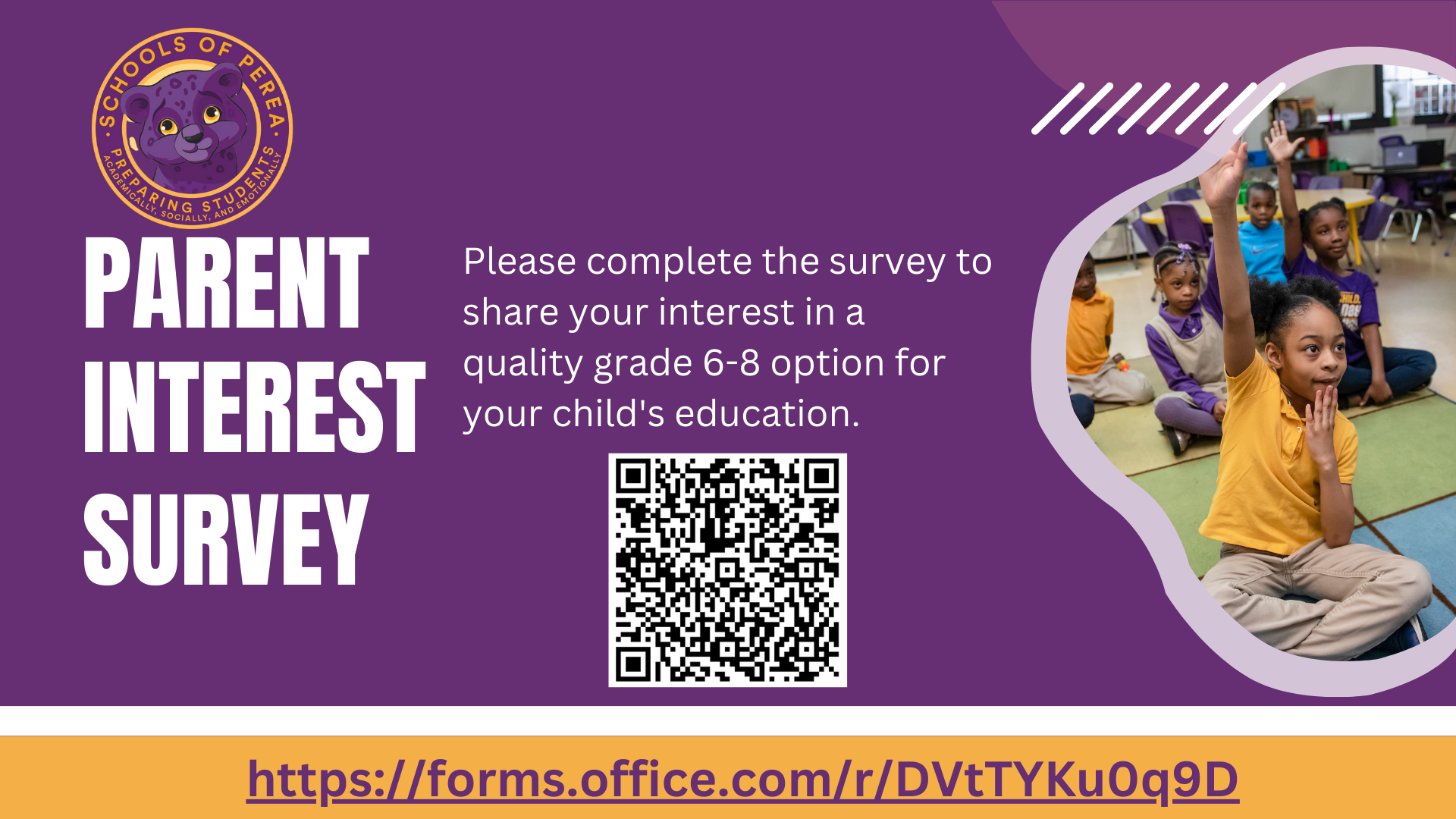 Questions
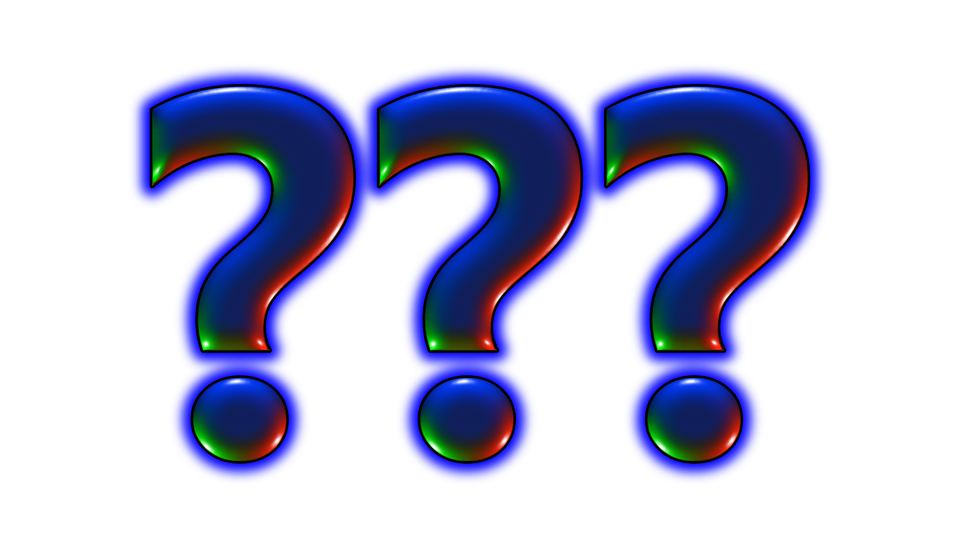